食事施設
比叡山峰道レストラン＆展望台
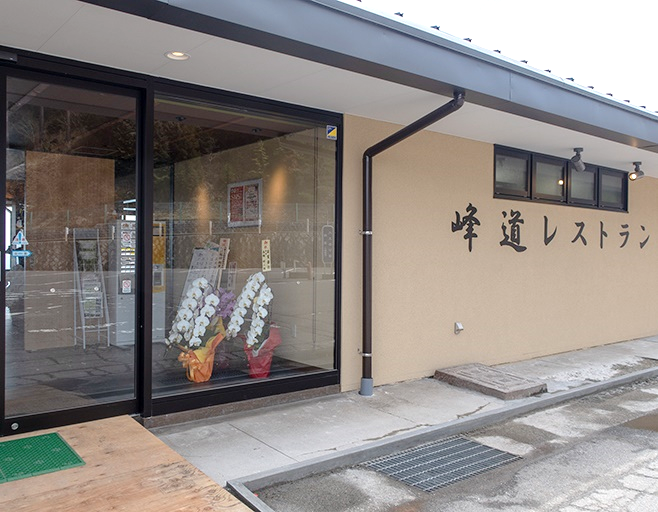 比叡山延暦寺の山内にあるレストラン。延暦寺での拝観や体験の前後や、麓の大津市内での体験や宿泊と合わせての利用もおすすめです。
団体メニュー（例）
【住所】大津市坂本本町4220番地

【TEL】077-578-2139　　

【URL】
　http://www.hieizan.co.jp/gourmet/restaurant/
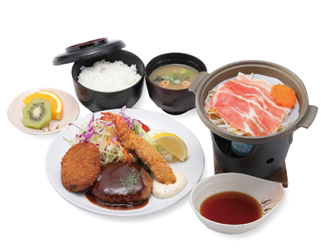 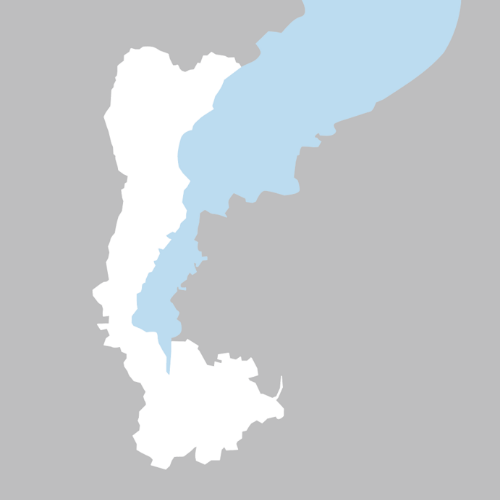 峰道ランチ　
コロッケ、ハンバーグ、エビフライ等
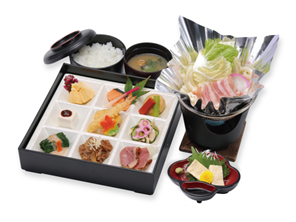 ★　比叡山峰通レストラン＆展望台
近江御膳
滋賀ゆかりの食材をふんだんに使用
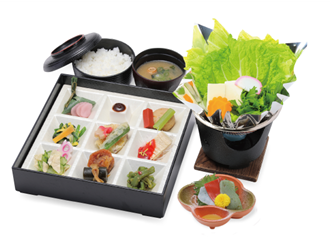 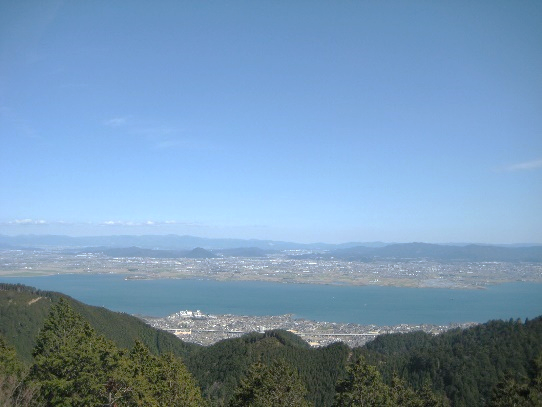 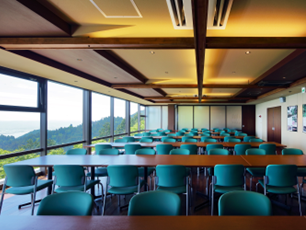 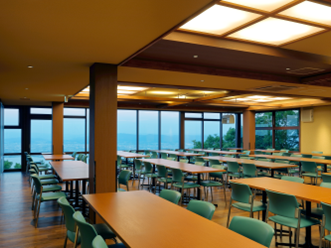 比叡御膳
地元産の旬の野菜を使用した精進料理
店内から琵琶湖を一望